44pt
【ふりがな】
【顔写真 等】
たろう
けいおう
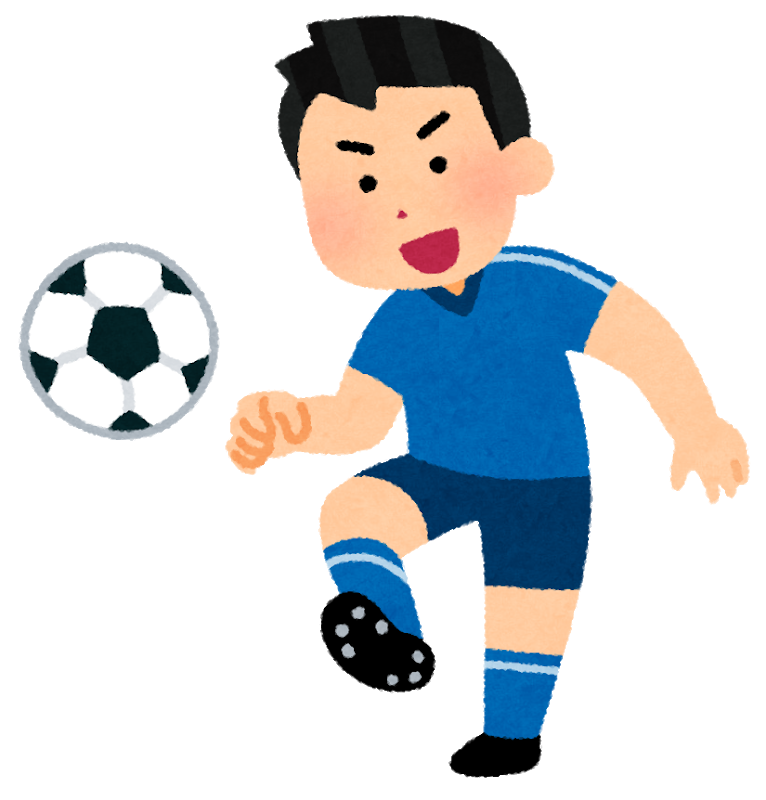 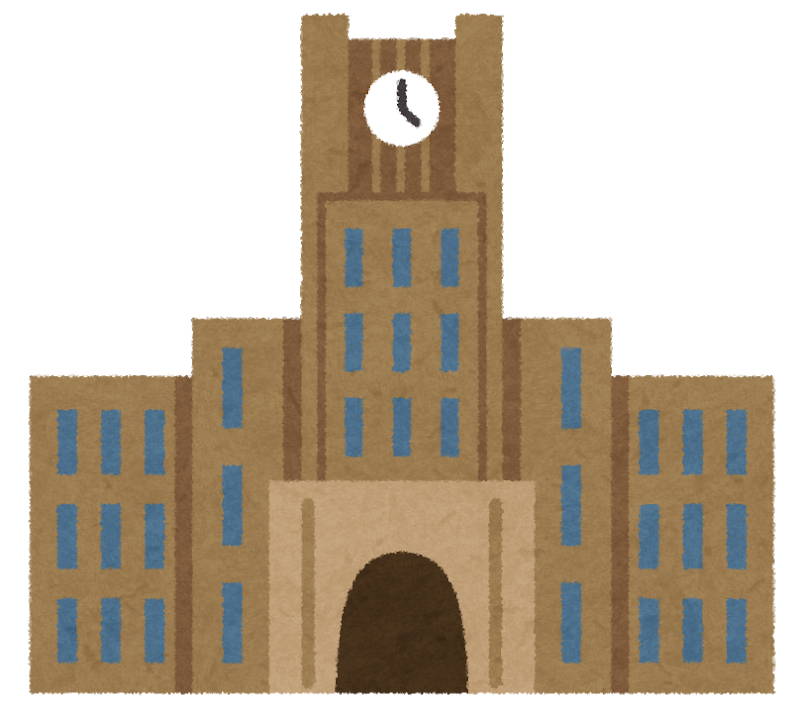 88pt
慶應 太郎
【名前】
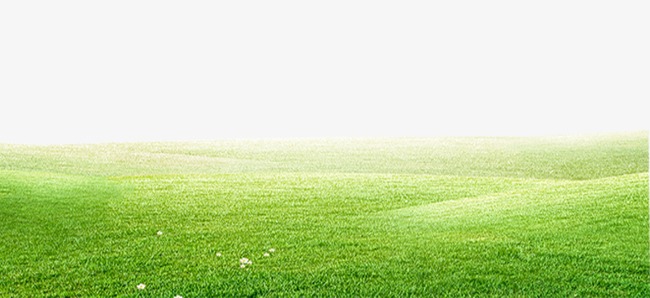 32pt
【所属】
SAMPLE
慶應義塾大学 体育研究所
【よく発表する専門領域】
36pt
【発表タイトル】
36〜40pt
発育発達、測定評価
大学生の体育科目参加に
関するアンケート調査
-第２報-
36pt
【これまでにやってきたスポーツ】
サッカー、フットサル
36pt
【趣味】
アウトドア、サーフィン